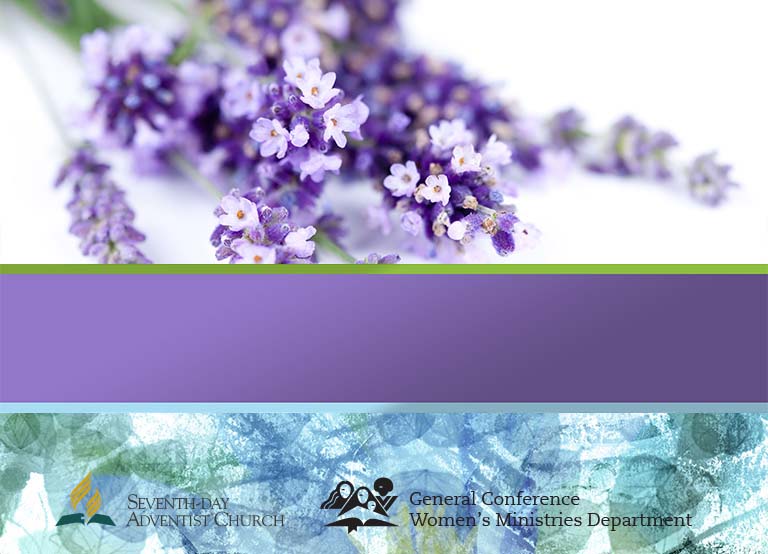 Salud Mental 
Para la Mujer

Entrenamiento
Vive Bien
PIENSA BIEN,
Un Recurso para las Iglesias sobre  Ministerio  de Salud  Integral
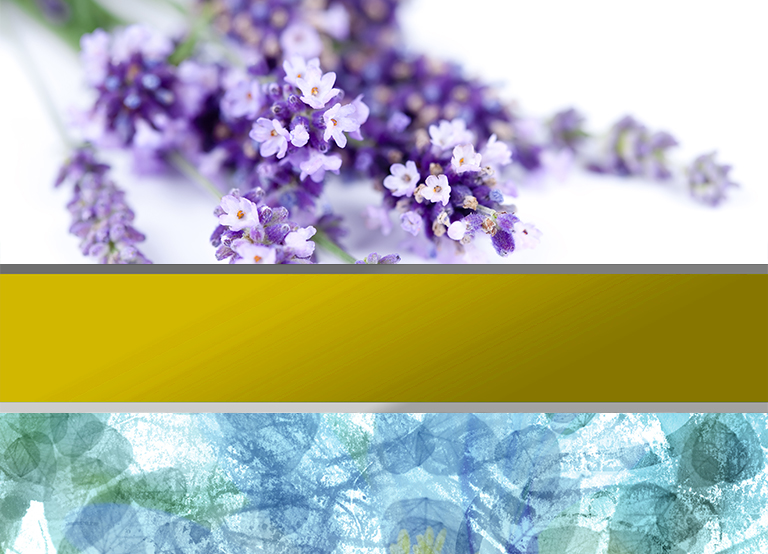 Un Nuevo Tú
por Millie Youngberg
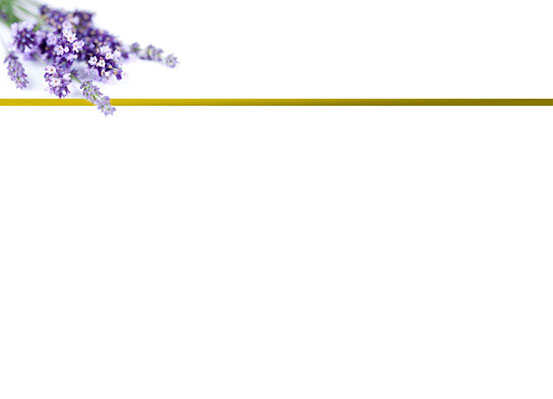 Historia de una mujer…
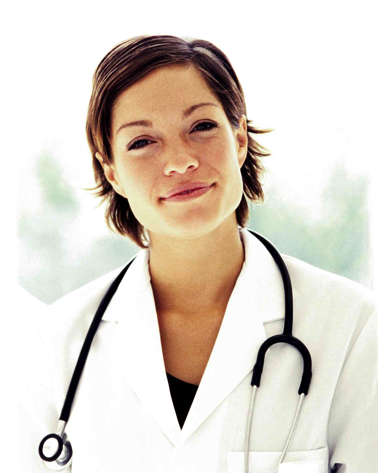 Su médico familiar  la miró seriamente y le dijo: “Las pruebas confirman lo que yo sospechaba. Tienes  diabetes. Tienes  sobrepeso  y  estás totalmente fuera de forma.  Bety,  tienes que tomar el control de tu vida— ¡ahora!”
[Speaker Notes: Bety nunca había sido capaz de seguir una dieta. Como casi no podía caminar, nunca se sintió tampoco motivada a ejercitarse. A través de los años, Bety había pasado de tallas de ropa pequeña, a tallas muy grandes,  sin tener periódicamente otra elección que comprar ropa nueva. Casi no podía creer que pesaba ahora más de 102 kilos. En una revisión médica, su médico familiar  la miró seriamente y le dijo: “Las pruebas confirman lo que yo sospechaba. Tienes  diabetes. Tienes  sobrepeso  y  estás totalmente fuera de forma.  Bety, tienes que tomar el control de tu vida— ¡ahora!”  
 
Los resultados probables para Bety si continuaba con su pasado estilo de vida incluían derrame cerebral, ceguera, fallo renal, problemas circulatorios y aun amputaciones de las extremidades. Bety quedó devastada, sintiendo que le habían dado una sentencia de muerte. Cuando llegó a casa, se dirigió automáticamente al refrigerador para tomar algún “bocadillo emocional” (el que se toma no por hambre sino para consolarse de algo), cuando se encontró con su esposo. “¿Qué te dijo el médico?”, le preguntó.
 
“No más helado, dulces, papas fritas, coca- cola, bebidas gaseosas—todo lo que me gusta”, admitió entre lágrimas. Entonces se dio cuenta por entero de la realidad. Era de vital importancia un nuevo estilo de vida.
 
 
No era fácil. Toda la familia se reunió en concilio y decidieron unirse a Bety en su camino hacia un nuevo estilo de vida saludable. El primer obstáculo que abordaron fue la dieta. Decidieron que la manera más fácil de evitar comer comida chatarra, era no comprarla en primer lugar. La decisión fue: no más bocadillos y postres poco saludables, altos en calorías, que destruyen el peso ideal, que tentaran a Bety y su familia. Ahora, cuando abrían el refrigerador, encontraban  vegetales ya cortados en lugar de postres, y alimentos bajos en grasas— ¡y todos estaban mejor a causa de ello!]
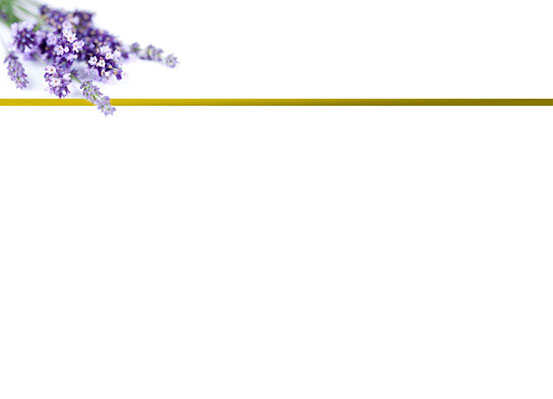 Historia de una mujer…
El sobrepeso y la obesidad están avanzando en forma epidémica en muchos países y son causa principal de diabetes y otras enfermedades de alto riesgo.
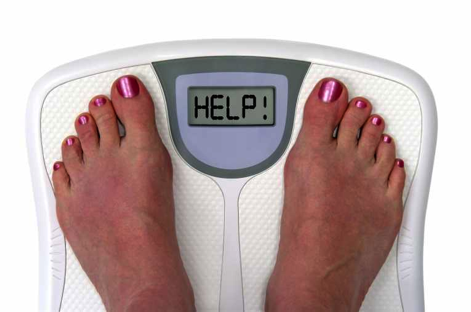 [Speaker Notes: Sabiendo que el ejercicio diario era esencial en la salud de Bety, su esposo le compró una bicicleta estacionaria. (Si hubieran estado en otro país ella, tal vez sería una bicicleta regular.) La siguiente mañana, Bety comenzó a utilizarla a regañadientes. Estaba tan fuera de condición, que después de pedalear algunos minutos a un nivel bajo, estaba exhausta y se rindió. Mientras estaba sentada en su suave asiento reclinable, sin aliento y sudando, una voz interna parecía decirle: “Bety, no tienes que perder todos esos kilos de más de una sola vez. Elimínalos uno por uno, minuto a minuto, paso por paso”. Luego de meditar un poco, regresó a su bicicleta con una nueva determinación. Voy a pasar los próximos cinco minutos de mi vida  pedaleando esta bicicleta, pensó ella. Me aferraré a  mi dieta sólo por una comida más. Decidió también comer menos en cada comida.
 
 
Le ayudó esta nueva  determinación y manera de ver la dieta y el ejercicio. Todo lo que Bety tenía que hacer era hacer las decisiones correctas solamente por una sesión de ejercicios más, o una comida más. Efectivamente, su ejercicio diario en la bicicleta y mejores hábitos de alimentación comenzaron a dar sus frutos. En su siguiente cita médica, ¡pesaba 7.7 kg menos! Comenzó a sentirse con más energía, y por primera vez en su vida sentía que tenía control. Se sintió como una persona cambiada, con nuevos sueños para un nuevo futuro saludable. Lo mismo hizo su familia, que se unió a ella, mejorando así su propio estilo de vida.
 
 
El sobrepeso y la obesidad están avanzando en forma epidémica en muchos países y son causa principal de diabetes y otras enfermedades de alto riesgo. Millones de personas, conscientes de este riesgo universal, están cambiando sus hábitos de alimentación y ejercicio y se están volviendo, como Bety,  personas más saludables. Es una elección.]
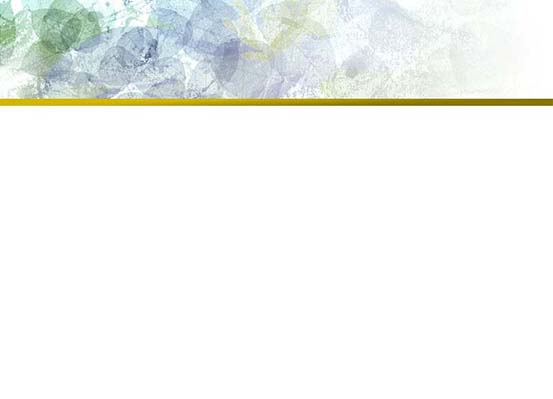 CONVIÉRTETE EN UNA NUEVA PERSONA
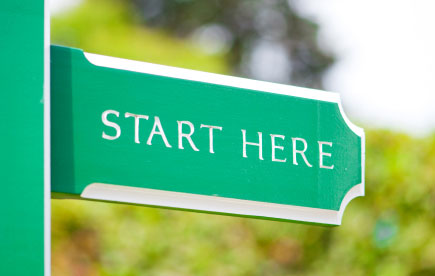 Si eres como la mayoría de las personas, tienes que admitir que ahora mismo, en este momento, no eres la persona que quieres ser.
[Speaker Notes: CONVIÉRTETE EN UNA NUEVA PERSONA

Si eres como la mayoría de las personas, tienes que admitir que ahora mismo, en este momento, no eres la persona que quieres ser. Tal vez de alguna manera  te has "acomodado" a la persona que eres, aceptado lo que ves como “realidad”  y has renunciado a la clase de vida que querías vivir.  Veamos si podemos ayudarte.]
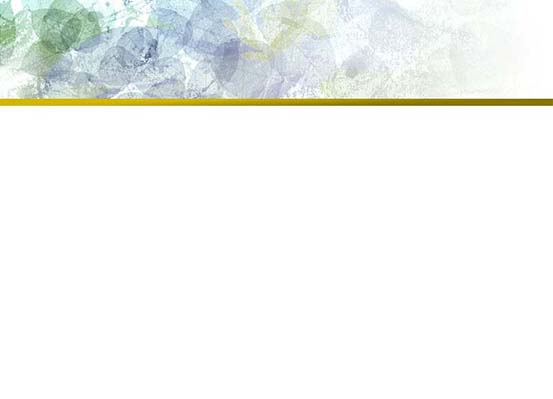 SAL DE LA ZONA DE COMODIDAD
Cuáles son los obstáculos que nos impiden llegar a ser una nueva persona—una persona más saludable y feliz, un individuo sobresaliente, uno que Dios quiere usar de manera especial.
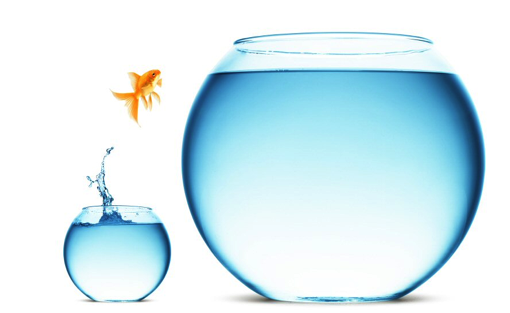 [Speaker Notes: SAL DE LA ZONA DE COMODIDAD

Por qué no hacemos cambios en nuestro estilo de vida o desarrollamos destrezas útiles aun cuando es nuestro deseo? En el Año Nuevo podemos redactar resoluciones para nuevas prácticas de vida: dejar de fumar, hacer ejercicio cinco días a la semana, cortar aperitivos o bocadillos por la tarde, o—la resolución más popular—seguir una dieta. Tal vez en cualquier día del año nos sintamos impresionados a cambiar, a salir de nuestra zona de comodidad, a buscar un mejor empleo, alcanzar una educación superior, u ofrecernos de voluntarios en nuestra comunidad local. Tal vez tengamos un deseo profundo de hacer algo que nadie haya hecho anteriormente, algo que parece totalmente imposible. Muchos tienen el deseo de comenzar un nuevo viaje espiritual con Dios. Con estos deseos, ¿que nos impide avanzar hasta  alcanzar logros más y más altos?
 
 
¿Cuáles son los obstáculos que nos impiden llegar a ser una nueva persona—una persona más saludable y feliz, un individuo sobresaliente, uno que Dios quiere usar de manera especial, alguien que hará una diferencia significativa en la vida de otros? ¿Podrían ser barreras tales como no tener suficiente control propio, o la idea de que “Estoy bien así como estoy”, o bien, “Disfruto el estatus quo”? ¿Será que temes que  no puedes cambiar, que no tienes la energía emocional para hacer el cambio, que tal vez fracases, o simplemente que toma demasiado esfuerzo cambiar? ¿Qué puede impedirte hacer los cambios que deseas?
 
 
¿Estás consciente de que algunos patrones de pensamiento habituales pueden impedir que alcances tu potencial? ¿Qué es lo que realmente te impide ir hacia adelante, haciendo lo imposible y cumpliendo lo que en lo más profundo de tu alma quieres lograr?]
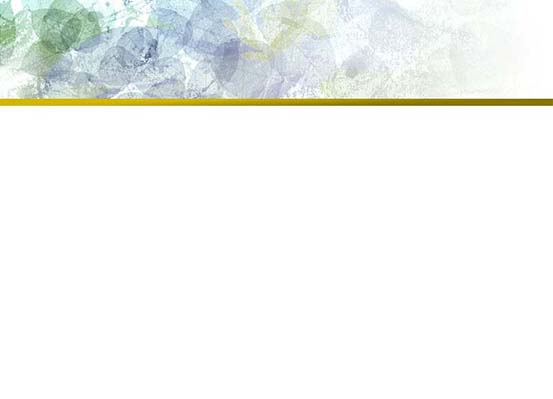 BLOQUEADORES PARA CONVERTIRTE EN TU NUEVO YO
Muchos quieren cambiar, pero temen que sea imposible. El temor puede bloquear el camino para lograr exitosamente metas importantes y puede ser un obstáculo para tu éxito. ¡Tenemos buenas noticias!
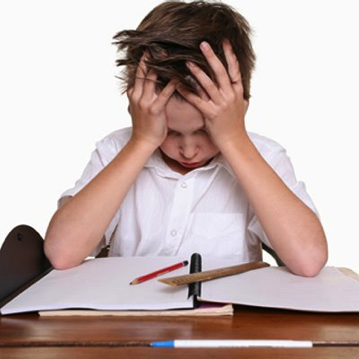 [Speaker Notes: BLOQUEADORES PARA CONVERTIRTE EN TU NUEVO YO

Muchos quieren cambiar, pero temen que sea imposible. El temor puede bloquear el camino para lograr exitosamente metas importantes y puede ser un obstáculo para tu éxito. ¡Tenemos buenas noticias!]
¿CÓMO PUEDO VENCER EL TEMOR?
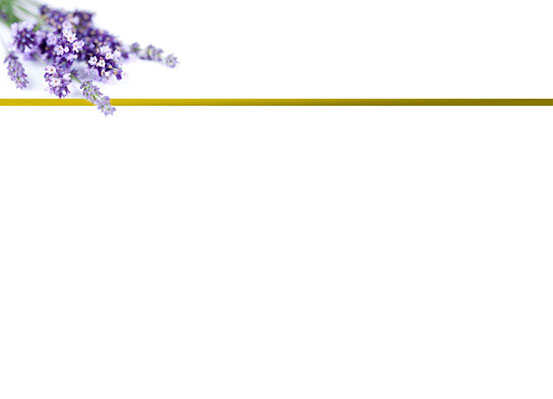 “En el día que temo, yo en ti confío….En Dios he confiado, no temeré”. (Salmos 56:3,4)
“El perfecto amor echa fuera el temor”.       (1 Juan 4:18)
“Porque no nos ha dado Dios espíritu de cobardía, sino de poder,  de amor y de dominio propio”. (2 Timoteo 1:7)
[Speaker Notes: ¿COMO PUEDO VENCER EL TEMOR?

“En el día que temo, yo en ti confío….En Dios he confiado, no temeré” (Salmos 56:3,4)
“El perfecto amor echa fuera el temor” (1 Juan 4:18)
“Porque no nos ha dado Dios espíritu de cobardía, sino de poder,  de amor y de dominio propio” (2 Timoteo 1:7)

 Nota en estos versículos la relación con Dios, quien ayuda a despejar el camino para que nos convirtamos en una nueva persona. Dios está ahí para animarnos a tomar buenas decisiones. El removerá el temor que bloquea nuestro progreso. La persona que tiene temor puede inmediatamente orar: “Señor, quítame el miedo. Elijo confiar en ti”. Y Dios contesta su oración.]
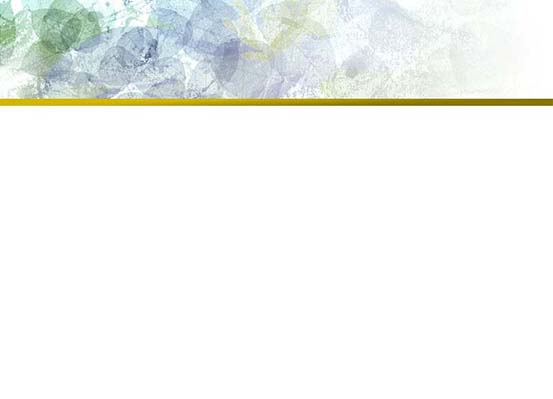 BLOQUEADORES BIOLÓGICOS
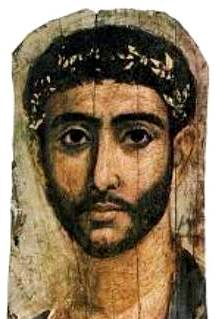 “Porque cual es su pensamiento en su corazón, tal es él”.
Proverbios  23:7
[Speaker Notes: BLOQUEADORES BIOLÓGICOS 

Los factores biológicos pueden también bloquear el camino para convertirte en tu nuevo yo. Nuestra salud física ejerce un impacto sobre nuestra mente y afecta nuestras elecciones. Los factores que intervienen pueden ser: falta de sueño, deficiencias nutricionales, falta de ejercicio y aire fresco y poca ingesta de agua. Tal vez necesitas tomar ciertos suplementos. El complejo de vitamina B, y especialmente la vitamina B1 (tiamina), ayuda a mantener los nervios calmados, la memoria afilada y el cerebro claro.  Afortunadamente la vitamina B está disponible al comer granos enteros.  Las deficiencias en vitamina B (tiamina) pueden causar problemas de memoria, cambios de humor, irritabilidad y confusión.4
 
La combinación de alimentos nutritivos y suplementos apropiados ayuda al cerebro, así como suficiente ejercicio, agua y aire puro. Todo esto ayuda a mejorar el tono de nuestras emociones, nuestras decisiones y nuestra salud total. “Porque cual es su pensamiento en su corazón, tal es él”.  
( Proverbios 23:7 )]
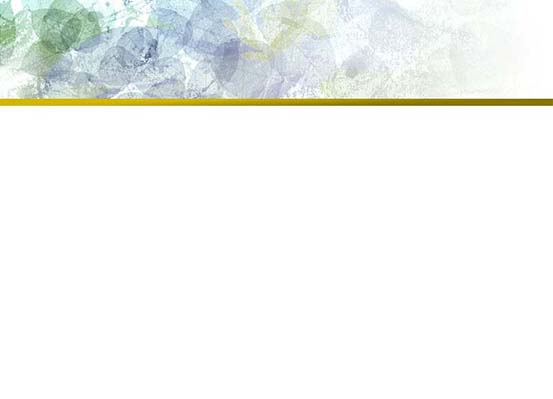 BLOQUEADORES BIOLÓGICOS
Los patrones de pensamiento negativos producen emociones negativas y enfermedades inducidas emocionalmente.
Sin embargo,  si una persona decide tener la victoria sobre los pensamientos negativos, esa decisión puede mejorar su estado de ánimo.
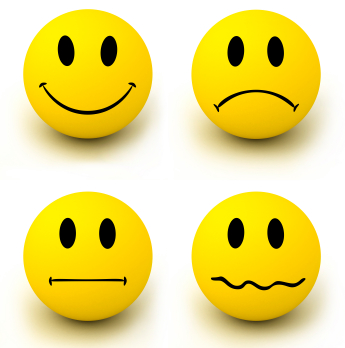 [Speaker Notes: El cerebro humano tiene el poder para elevarse por encima de los estados de ánimo. Los patrones de pensamiento negativos producen emociones negativas y enfermedades inducidas emocionalmente. Una persona puede estar de “de mal humor” y no tomar buenas decisiones a causa de  algún desbalance químico en el cerebro. Sin embargo,  si una persona decide tener la victoria sobre los pensamientos negativos, esa decisión puede mejorar su estado de ánimo.]
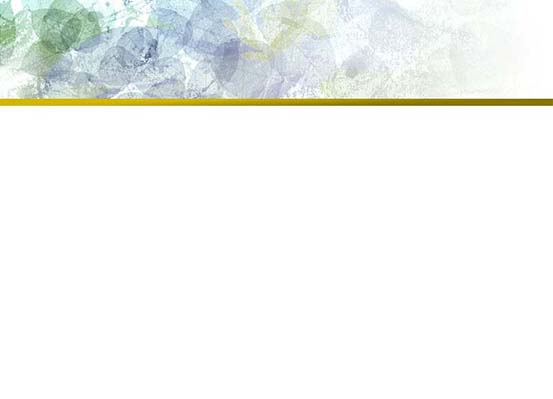 BLOQUEADORES BIOLÓGICOS
“¡Ojalá comprenda cada uno que él es el árbitro de su propio destino! En ustedes yace su felicidad para esta vida y para la vida futura e inmortal”.
Elena G. White, Mensajes para los jóvenes , p. 23
[Speaker Notes: Una educadora en asuntos de vida familiar dijo: “Podemos sonreír aun si el corazón está triste”. Los pensamientos pueden crear estados de ánimo. Los buenos pensamientos positivos pueden producir buenos estados de ánimo. Puedes tratar de hablarte a ti mismo, diciéndote: No dejaré que las circunstancias me pongan de mal humor. Tomaré decisiones correctas que me ayudarán a ser todo lo que puedo ser con la ayuda de Dios.
	
El cerebro humano tiene la habilidad dada por Dios no solamente de generar pensamientos, sino también de ejercitar la fuerza de voluntad para aceptar, rechazar, actuar o no actuar en relación a pensamientos buenos o malos. Aun  puedes ser  un  nuevo  tú, tomar decisiones sabias y ser la persona que siempre has querido ser. Eres  el arquitecto  de tu vida.
  
“¡Ojalá comprenda cada uno que él es el árbitro de su propio destino! En ustedes yace su felicidad para esta vida y para la vida futura e inmortal”. ( Ellen G. White, Mensajes para los jóvenes , p. 23)]
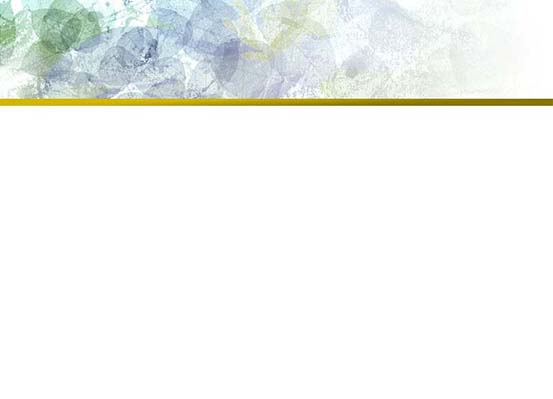 TRANSFORMACIÓN OPERADA POR DIOS EN ZAQUEO
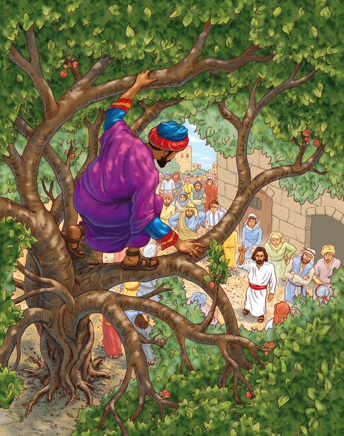 Nunca subestimes el poder  de una cita con Dios que cambia tu vida—que te cambia a un nuevo tú.
[Speaker Notes: TRANSFORMACIÓN OPERADA POR DIOS EN ZAQUEO

El evangelio de Lucas habla acerca de un astuto hombre de negocios llamado Zaqueo, que parecía tenerlo todo. Era un recaudador de impuestos locales, y decían los rumores que no todo el dinero que recaudaba llegaba al tesoro del gobierno. Probablemente era dueño de una casa grande y cómoda y una cuenta bancaria muy grande. Aun así,  aunque era rico, Zaqueo sentía que algo faltaba en su vida. Aquí está la historia como aparece en la Biblia:
 
 
Jesús entró en Jericó, e iba pasando por la ciudad.
Y un hombre rico, llamado Zaqueo, jefe de los publicanos, procuró ver quién era Jesús. Pero no podía a causa de la multitud, porque era bajo de estatura.
Corriendo, se adelantó y subió a un sicómoro para verlo, porque Jesús iba a pasar por allí.
Cuando Jesús llegó a ese lugar, miró hacia arriba, y le dijo: "Zaqueo, date prisa, desciende, porque conviene que hoy me hospede en tu casa".
Entonces él descendió aprisa, y lo recibió gozoso”. (Lucas 19:1-6 )]
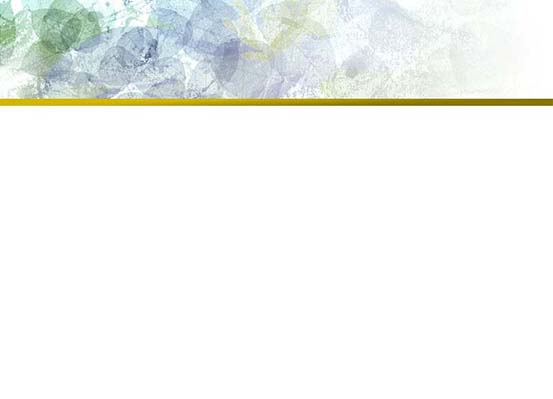 TRANSFORMACIÓN OPERADA POR DIOS EN ZAQUEO
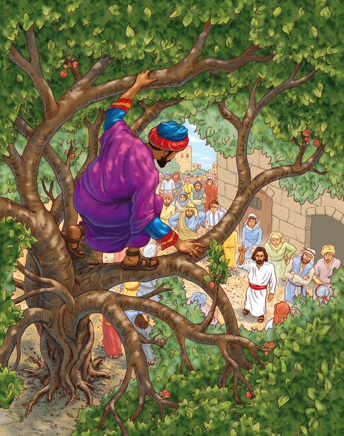 Jesús le dijo: "Hoy ha venido la salvación a esta casa”. 
Lucas  19:9
[Speaker Notes: Entonces Jesús le dijo: "Hoy ha venido la salvación a esta casa”. (Lucas 19:9 ) 

Zaqueo estaba tan conmovido por la oferta de amistad de Jesús, que se arrepintió de sus caminos deshonestos y se dedicó a ayudar a los pobres.  Les pagó cuatro veces tanto a las personas a quienes les había cobrado impuestos en exceso, para asegurarse de arreglar las cosas mucho más de lo que podía esperarse.
 
Zaqueo encontró una nueva dimensión en su vida después que Jesús vino a su casa. Uno de los significados antiguos de la palabra “salvación” es “llegar a ser completo”. Este bienestar completo había sido restaurado en la casa de Zaqueo. Se convirtió en una nueva persona. Lo emocionante de esto es que cuando Jesús vino a su casa, toda la familia cambió. Y esto es de lo que trata este seminario: de traer bienestar integral a la familia, sanar el quebrantamiento y restaurar a sus miembros para relaciones más saludables y correctos principios de vida. En esencia, es hacer realidad ese sueño persistente y no logrado. Dios tenía un sueño de renovación en Zaqueo y había llegado el momento para una transformación en su vida.]
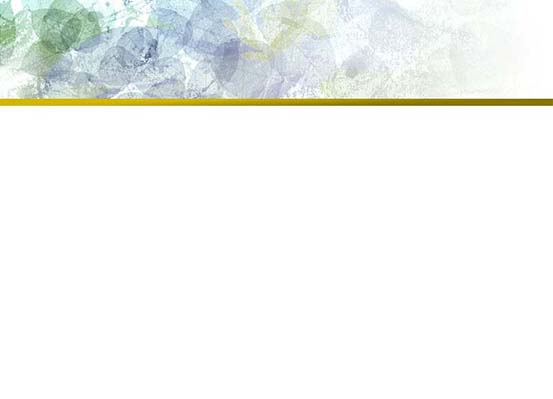 DIOS ES UN SOÑADOR…
Examinemos algunos personajes bíblicos para quienes Dios tenía planes especiales cuando fueron concebidos.
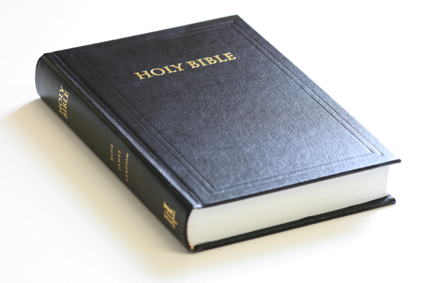 [Speaker Notes: DIOS ES UN SOÑADOR

Examinemos algunos personajes bíblicos para quienes Dios tenía planes especiales cuando fueron concebidos. Algunos de sus padres los dedicaron a Dios aun antes de nacer. En última instancia, cada uno de estos descubrió el grande e inimaginable sueño que Dios tenía para su vida.]
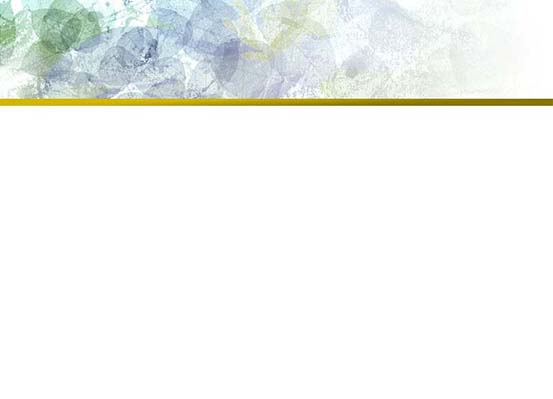 JUAN EL BAUTISTA
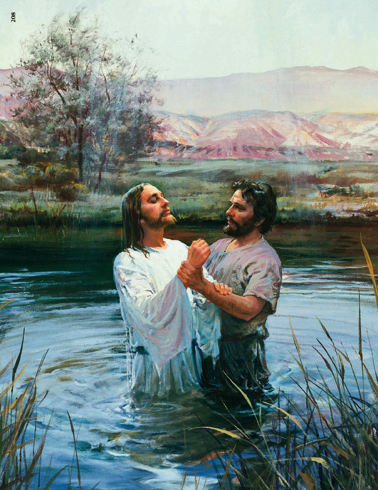 “Os digo que entre los nacidos de mujeres, no hay mayor profeta que Juan el Bautista”.
                    Lucas 7:28
[Speaker Notes: JUAN EL BAUTISTA
 
Antes que Juan fuera concebido, Gabriel, el  ángel más elevado en posición, se le apareció a Zacarías y anunció a este anciano sacerdote que le nacería un hijo. Le dijo el nombre del niño y el trabajo  que este hijo desempeñaría -que anunciaría a la nación el comienzo del ministerio de Jesús.
 
Sucedió de este modo. El sueño  de Dios se convirtió en el sueño de Zacarías y su esposa Elizabeth, y en última instancia, se convirtió en el sueño de su hijo. Aunque Juan murió solo en la cárcel, cumplió el sueño de Dios. Jesús le rindió el más alto tributo: “Os digo que entre los nacidos de mujeres, no hay mayor profeta que Juan el Bautista” (Lucas7:28).]
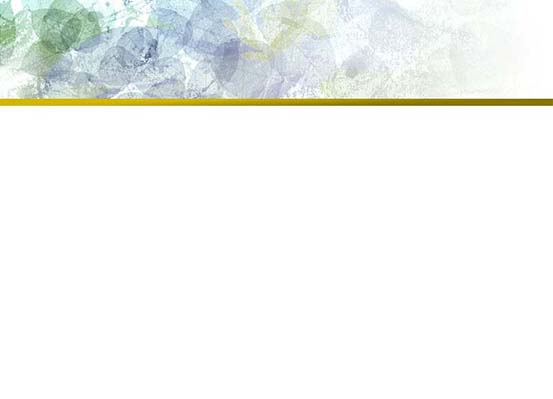 JEREMÍAS
“Antes que te formase en el vientre te conocí, y antes que nacieses te santifiqué, te di por profeta a las naciones”.
                Jeremías 1:5
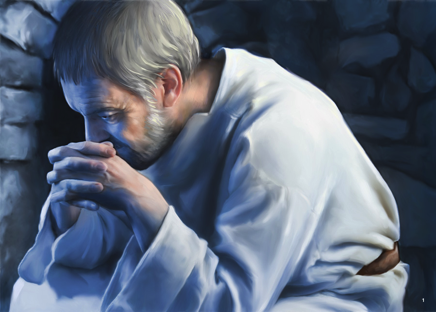 [Speaker Notes: JEREMÍAS
El profeta bíblico Jeremías vivió durante uno de los tiempos más difíciles en la historia de una nación. Se necesitó su contribución  para estimular y guiar a la gente en un tiempo de invasión, destrucción y exilio.
Al comienzo de su obra, Dios dijo: “Antes que te formase en el vientre te conocí, y antes que nacieses te santifiqué, te di por profeta a las naciones” (Jeremías 1:5) 
Dios tenía un sueño para Jeremías y se le anunció personalmente. Tal sueño se convirtió en el propio sueño del profeta.]
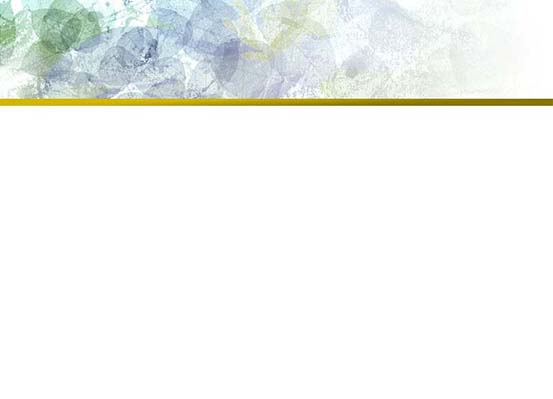 ACTIVIDAD
Recuerda un momento en que tuviste un llamado divino que cambió tu vida y te ayudó a ser una nueva persona. ¿Te inspiró con un nuevo sueño? ¿Cómo? Comparte tu historia con alguien.
[Speaker Notes: Recuerda un momento en que tuviste un llamado divino que cambió tu vida y te ayudó a ser una nueva persona. ¿Te inspiró con un nuevo sueño? ¿Cómo? Comparte tu historia con alguien.]
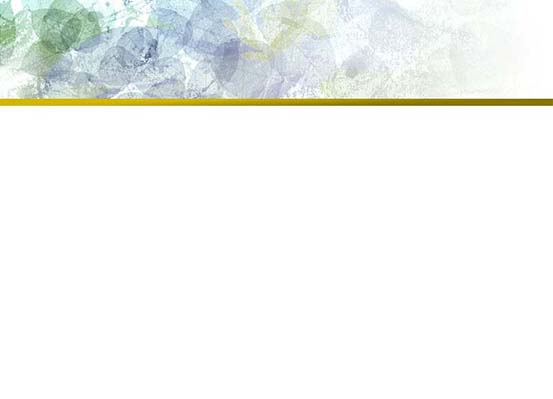 Samuel
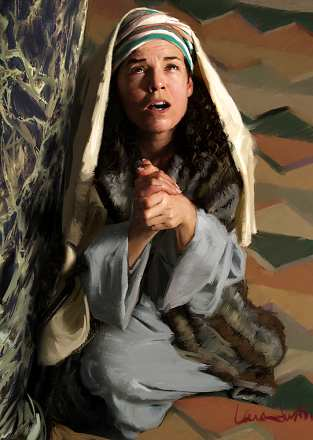 El sueño de Dios se convirtió en el sueño de Ana, y a través de la larga y fructífera vida de Samuel,  cumplió ese sueño.
[Speaker Notes: Samuel 

Ana también descubrió el sueño de Dios para ella. Estaba sin hijos y pedía fervientemente a Dios que la bendijera a ella y a su esposo con un hijo. Hizo un voto  y dedicó su niño aun no nacido al Señor, todos los días de su vida. Cuando él nació, lo llamó Samuel, que significa “Dios oyó” o “pedido a Dios”. Cuando era apenas un niño, Samuel escuchó a Dios llamándolo, y la tercera vez que escuchó la voz, entrenado por el sumo sacerdote Elí, respondió: “Habla, Señor,  que tu siervo oye” (1 Samuel 3:10). 

Progresivamente Samuel se convirtió en esa nueva persona que Dios quería que fuera. En última instancia, Dios lo usó para designar a los dos primeros reyes de Israel. Bajo la dirección divina, Samuel fundó el sistema de enseñanza que contribuyó a salvar la nación de su caída durante casi medio milenio. El sueño de Dios se convirtió en el sueño de Ana, y a través de la larga y fructífera vida de Samuel, él cumplió ese sueño.]
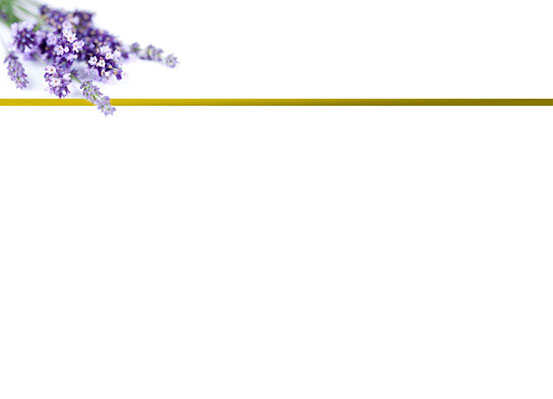 TU SUEÑO
Los más grandes sueños no se originan dentro de ti; los sueños que cambian la vida provienen del Dios del universo.
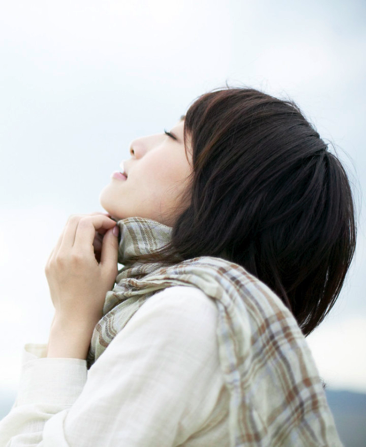 [Speaker Notes: TU SUEÑO
 
Los más grandes sueños no se originan dentro de ti; los sueños que cambian la vida provienen del Dios del universo. Nuestro éxito en la vida dependerá del grado en que descubramos el sueño de Dios para nosotros y nuestra fidelidad en ir en pos de él  una vez que descubramos ese plan divino. Dios adapta el sueño a nuestra propia singularidad, reconociendo la forma en que podemos contribuir en el mundo en alguna forma especial, ya que solo él conoce cómo lo podemos lograr a través de su poder. Pero si no descubrimos a Dios, no descubriremos el sueño de Dios. Y a causa del regalo de la libre elección dada por Dios,  no tenemos que responder a sus deseos para nuestra vida. Es una elección.  El sueño de Dios para cada uno de nosotros no es un evento que ocurre una sola vez en la vida, sino un continuo crecimiento, convirtiéndote en un nuevo tú bajo su formación y obra de pulimiento.
 
Hay momentos en los que el Padre Celestial tiene que hacer un trabajo de transformación en nosotros antes que su plan para nuestra vida pueda llevarse a cabo.  Lo hizo en el caso de Abram, quién se convirtió en Abraham; de Jacob, quién llegó a ser Israel y, de Saulo, quien se convirtió en Pablo, y lo hará por nosotros hoy.]
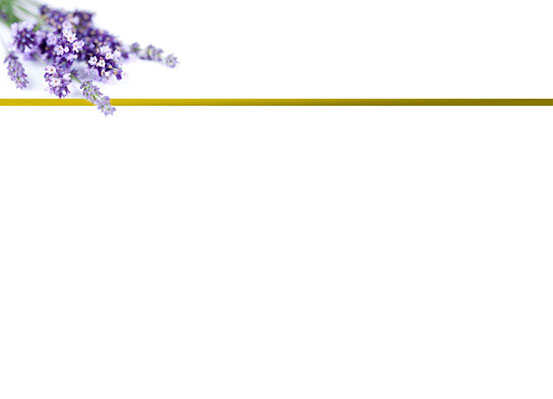 EL PLAN DEL SUEÑO DE DIOS PARA TI, HOY
¿Qué gran idea, sueño o deseo ha plantado en tu mente y corazón?
¿Qué está Dios empujándote a hacer para él y para ti mismo?
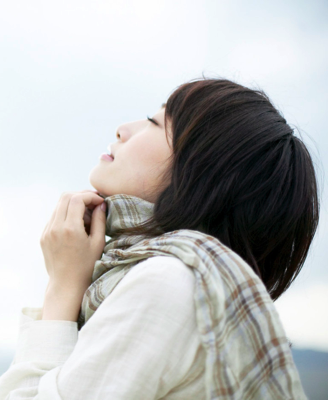 [Speaker Notes: EL PLAN DEL SUEÑO DE DIOS PARA TI, HOY

Te está empujando Dios a hacer algo especial en tu vida por él? ¿Tienes una idea de lo que podría ser?

•   ¿Qué gran idea, sueño o deseo ha plantado en tu mente y corazón?
•   ¿Qué está Dios empujándote a hacer para él y para ti mismo?]
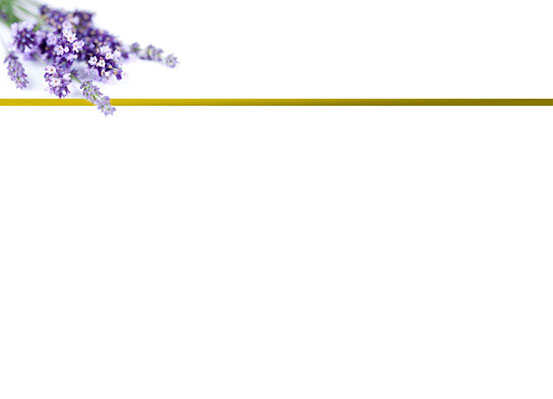 ¿Estás listo para la jornada de fe en estos nuevos desafíos—nuevos horizontes, un nuevo tú?
Tu  transformación bajo  el  diseño  de  Dios  puede  comenzar  en  cualquier  edad  y en  cualquier    momento. ¿Estás listo?
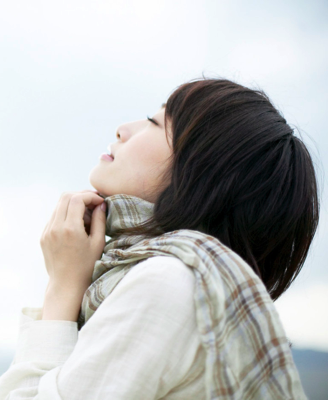 [Speaker Notes: •   ¿Estás listo para la jornada de fe en estos nuevos desafíos—nuevos horizontes, un nuevo tú?
•   Tu  transformación bajo  el  diseño  de  Dios  puede  comenzar  en  cualquier  edad  y en  cualquier    momento. ¿Estás listo?
 
Al tener una relación positiva con Dios, comienzas una nueva aventura. Avanza. Cuando vas tras una idea nacida en el cielo, el sueño se revela. En las horas tempranas de la mañana escucha a Dios susurrarte directrices y revelarte nuevas dimensiones de tu sueño.]
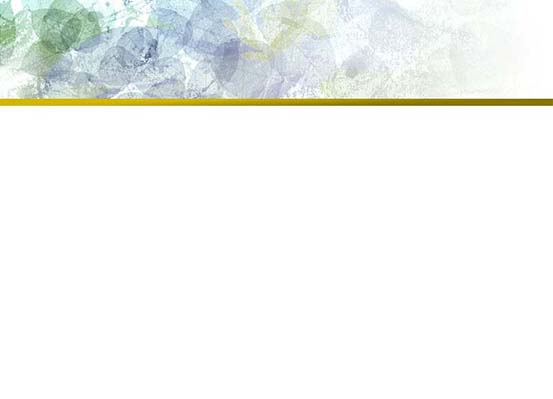 EL MOMENTO DE INSPIRACION DE RAY
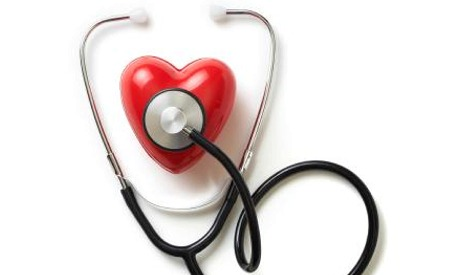 [Speaker Notes: EL MOMENTO DE INSPIRACION DE RAY

El día que comenzó una cadena de  decisiones acerca de estilo de vida, fue un día monumental para Ray. Ese día, mirando una foto de sí mismo, Ray se dio cuenta que tenía sobrepeso, y que se veía desaliñado mal vestido. No se sintió  muy feliz. Decidió que nadie más vería esa foto.
 
Pero luego lo golpeó la realidad. Todos me ven así todos los días. Esta es la forma en que realmente me veo... No estoy cuidando mi cuerpo. Mi vida está fuera de control. Necesito hacer algo acerca de ello. Realmente no quiero cambiar, ¡pero. . . tengo que hacerlo!
 
 
Se dio cuenta de que el hacer este cambio sería todo un desafío. Mientras pensaba en cómo ajustar su estilo de vida, se dio cuenta de que la vida es como una película. Si pudiera avanzar rápidamente en el tiempo, hasta dentro de veinte años, ¿cómo me vería, cómo me sentiría si no cambio ahora? ¿Estaré saludable, o enfermo como mis padres? Por el bien de mi salud y mi profesión, ha llegado el tiempo para que haga algo acerca de esto, comenzando hoy.
 
En ese momento de inspiración, Ray entendió que si iba a alcanzar sus metas en la vida, tenía que mejorar sus hábitos de alimentación. Mientras procesaba sus pensamientos, tomó una decisión: Debo ser más disciplinado en mis decisiones diarias. Puedo hacerlo. Puedo romper con viejos patrones.]
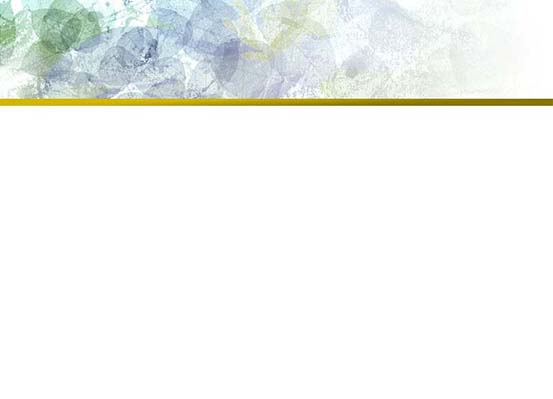 EL MOMENTO DE INSPIRACION DE RAY
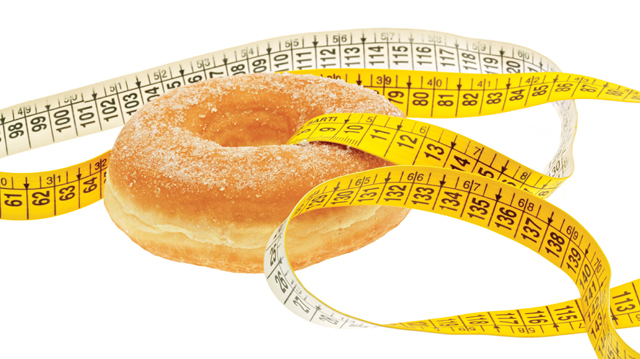 [Speaker Notes: Ray decidió actuar rápidamente y comenzar un nuevo programa de mejoramiento de la salud—asistiendo al gimnasio para su ejercicio, ingiriendo alimentos saludables, tomando ocho vasos de agua al día y tomando una actitud positiva. Comía menos cantidad a la hora de las comidas, evitando muchas grasas de las cuales acostumbraba comer, y poco a poco fue perdiendo kilos. Para ejercitarse más, Ray comenzó a caminar por las tardes, sin importar el clima.
 
Cuando se vio a sí mismo  volviendo a sus antiguos malos hábitos de alimentación, tomó una clase de nutrición en su comunidad. Comenzó a enfocar su atención en comer alimentos nutritivos—productos frescos, carnes no procesadas, más granos enteros, frutas y nueces. Ray luchó por variar su consumo de  vegetales. Sus papilas gustativas no estaban listas para los saludables vegetales verdes, pero comenzó ingiriendo una pequeña cantidad. En las celebraciones, tales como la fiesta de cumpleaños de la abuela, comía solamente pequeñas porciones de postres.
 
Ray de dio cuenta de que este nuevo camino era para toda la vida y era un compromiso perdurable en su estilo de vida. Tomaba en serio su transformación. Finalmente, con su pérdida de peso, nuevo vestuario y corte de pelo, estaba listo para una entrevista de trabajo en una firma que buscaba un consultor de mercadeo. ¡Y obtuvo el empleo!
 
Sus sueños profesionales y sus metas en su estilo de vida se estaban realizando y alabó a Dios, quien le ayudó para que sus sueños se convirtieran en realidad. Ray ahora tiene más energía, está más saludable, más feliz y disfruta de una mente más perspicaz y afilada. Está listo para hacer frente a los nuevos desafíos de la vida. Hay muchas historias como las de  Ray. Tal vez la tuya es—o será una de ellas.]
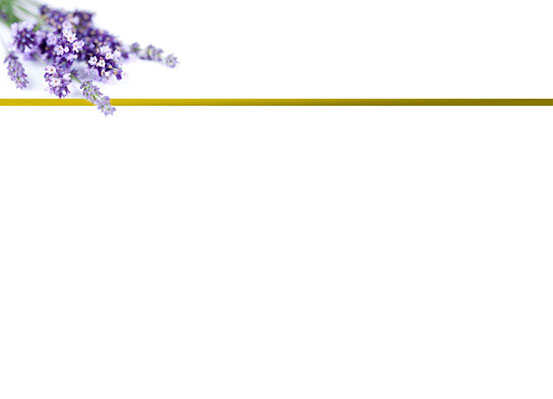 El sueño de Dios para ti
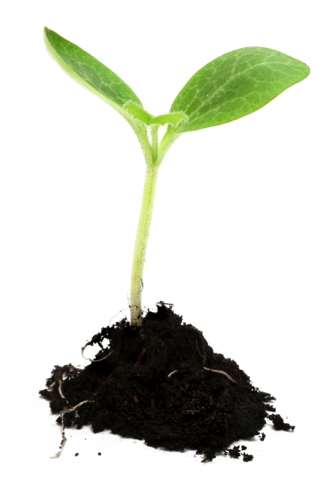 Dios tiene el sueño de que todos lleguemos al máximo de nuestro potencial.
[Speaker Notes: Dios tiene el sueño de que todos lleguemos al máximo de nuestro potencial. Sin embargo,  las investigaciones han mostrado que muchas personas altamente inteligentes no alcanzan el suyo: un tercio obtiene altos niveles en su  desempeño profesional, un tercio se mantiene en el rango promedio y un último tercio se queda en el nivel bajo de contribución a la sociedad. ¿Por qué? ¿Se rindió un tercio? ¿Estaban dispuestos a tolerar la mediocridad? ¿No estaban dispuestos a explotar al máximo sus poderes y salir de su zona de confort para alcanzar niveles más altos?
 
 
¿Cuáles son tus sueños presentes? ¿Obtener  una mejor educación? ¿Lograr un mejor empleo? ¿Ser más atractivo? ¿Mejorar tu salud al comer bien y hacer ejercicio diariamente? ¿Ser un cónyuge más amoroso? ¿Mejorar tu relación con  la familia y otros? ¿Atender las necesidades de otros? ¿Servir al Señor?
 
Piensa de nuevo en tu vida; sin duda verás muchas ocasiones donde las cosas “funcionaron perfectamente”. Si comienzas a buscar intencionalmente tu propósito único en tu vida, verás ocasiones donde Dios trabaja detrás de la escena para ayudarte a realizar tus sueños. Él te pondrá en el lugar correcto en el momento correcto. Él te dará nuevo conocimiento y dirigirá tu senda con su dirección. Él  te establecerá citas divinas con la gente correcta. Él abrirá camino donde no hay, para que el sueño se haga realidad—cuando todos los que te conocen dicen: “Imposible”.]
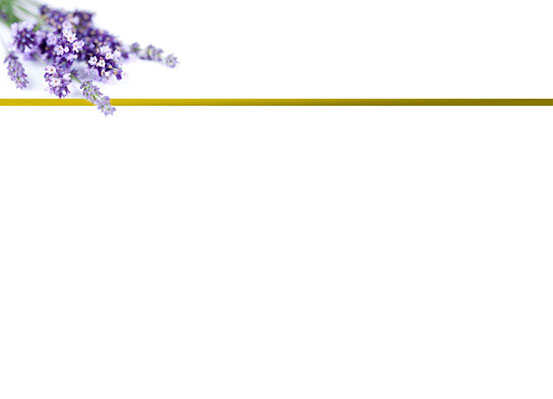 El sueño de Dios para ti
¿Qué hará Dios para hacer tus sueños realidad?
    La respuesta breve es: cualquier cosa necesaria.
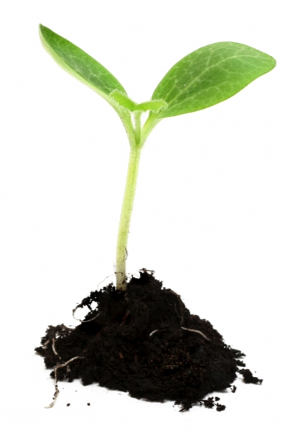 [Speaker Notes: ¡El almacén de Dios para los soñadores tiene suministros infinitos —y acceso ilimitado! A veces limitamos estas bendiciones al no pedir ayuda a Dios,  a través de nuestra preferencia de permanecer en una rutina, haciendo lo mismo que hemos hecho por años. ¿Te has dado cuenta de que Dios a veces permite  que la presión nos fuerce a avanzar y salir de nuestra zona de confort? ¿Te has dado cuenta de que las luchas y los desafíos fortalecen nuestra fe mientras avanzamos?
 
Debemos salir de la zona de seguridad y saltar a la zona de la fe. Debemos ejercitar al máximo nuestros pensamientos y nuestra mente. Esto amplía nuestras habilidades y destrezas. ¡Si nuestra meta es hacia arriba y adelante, nos esperan los milagros!
 
                         ¿Qué hará Dios para hacer tus sueños realidad?
                          La respuesta breve es: cualquier cosa necesaria.
 
 
 
 
Hay muchos estudios que indican que un nuevo estilo de vida—que incluye ejercicio durante treinta minutos cinco o seis veces a la semana, tomar de seis a ocho vasos de agua al día, comer vegetales y frutas, ser una persona positiva—trae como resultado una mejoría drástica en la salud. Probablemente prevendrá entre 50 a 80 por ciento de enfermedades catastróficas. ¿Por qué esperar entonces? Inicia la jornada hacia un Nuevo Tú al adoptar un nuevo estilo de vida. 
 
 
Muchos de nosotros queremos gozar de las victorias en nuestro estilo de vida. Pero no está en nuestro poder que eso ocurra—sino en el poder de Dios. Si ponemos lo mejor de nuestra parte, Dios hará el resto. Los cambios pueden incluir ser más interesantes, más amables, pacientes y amorosos, ser más solícitos y tener más esperanza. Tu Nuevo Tú deseará cuidar óptimamente de este maravilloso cuerpo que Dios te ha dado y ser más fuerte en cuerpo, mente y habilidades.
.]
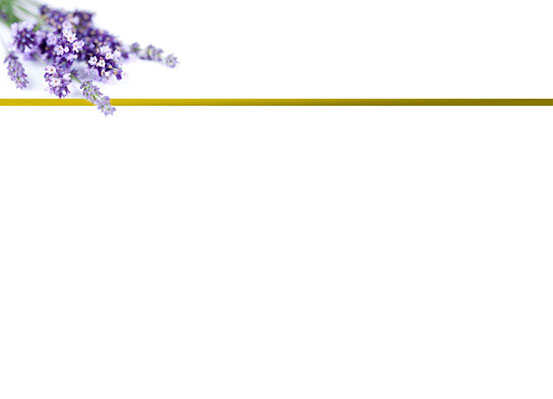 El sueño de Dios para ti
Dios es el hacedor de sueños.                                   Nuestra relación con él enciende nuestro sueño.
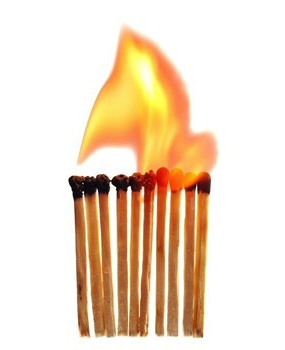 [Speaker Notes: Dios tiene grandes planes para tu vida. Él está dispuesto a darte los deseos de tu corazón. Dios quiere que seas  la increíble persona que deseas ser.  Recuerda que Dios no entrará por la fuerza en tu vida. No va a usar un agente de ventas por teléfono, que te llame. No puedes cargarle tu nuevo sueño a  tu  tarjeta de crédito. No se puede  reparar la bancarrota sin esfuerzo. Eso no va a suceder.  No es asunto de comprar alguna cosa, sino de amistarse con Alguien a través de una relación personal. El que Dios venga a tu vida depende de que abras la puerta todos los días a una relación emocionante con él. Dice el salmista David: “Que él te conceda lo que tu corazón anhela y haga realidad todos tus planes”. (Salmos 20:4)
 
Toda persona lleva dentro de sí la certeza de que puede ser más de lo que es y un deseo que la mueve  a cambiar.  La redención proporciona el don gratuito de la restauración para ese “tú” que puedes llegar a ser— ¡El nuevo tú de Dios!
  Dios es el hacedor de sueños. Nuestra relación con él enciende nuestro sueño.
 
Es todo un desafío ser una nueva persona y convertirte en un nuevo tú. No es fácil, pero vale la pena. Nosotros tomamos la decisión, pero no tenemos que hacerlo solos. Una promesa que muchos de nosotros podemos reclamar cuando las tentaciones en nuestra vida son fuertes, las tareas difíciles, o debe romperse un hábito imposible, es: “Todo lo puedo en Cristo que me fortalece” (Filipenses 4:13).
 
Hay muchas historias en la Biblia que nos hablan de personas que tenían faltas serias y quebrantaron los mandamientos de Dios, incluyendo Jacob, Moisés, Gedeón, David y Pedro. Pero por la gracia de Dios y su milagroso poder, dejaron atrás la persona antigua y se volvieron una Nueva Persona para gloria de Dios. ¿No trae esto esperanza a nuestro corazón mientras caminamos por la senda espiritual de nuestra vida? Tú también  puedes  elegir  una  nueva  dirección en tu vida.]
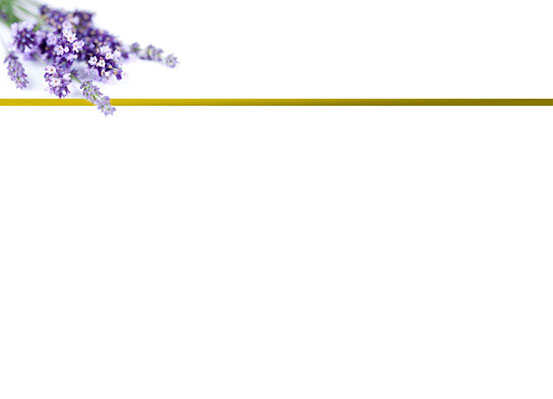 LA  ANTIGUA  VIDA SE  ACABÓ Y COMIENZA UNA NUEVA
“Por lo tanto, si alguien está unido a Cristo, es una nueva creación. ¡Lo viejo ha quedado atrás y lo nuevo ha llegado!”
2 Corintios 5:17
[Speaker Notes: LA  ANTIGUA  SE  ACABÓ  Y COMIENZA UNA NUEVA
¿Estás luchando espiritualmente?  ¿Están los pecados de la sociedad dictaminando tu vida? ¿Van cuesta abajo  tus fuerzas vitales a causa de malas decisiones? ¿Necesitas un milagro para entrar a un ambiente más seguro o al camino de una vida saludable real y positiva? Lo que necesitas es la dirección y ayuda de tu  Amigo Eterno. Necesitas  a   Jesús.   Todo lo que tienes que hacer es abrir la puerta e invitarlo a tu vida. La Biblia dice: “Por lo tanto, si alguien está unido a Cristo, es una nueva creación. ¡Lo viejo ha quedado atrás y lo nuevo ha llegado!” (2 Corintios 5:17)
 
Ese el real Nuevo Tú. “Lo antiguo ha quedado atrás. . . todas las cosas se han hecho nuevas”.  ¿Lo aceptarás ahora? ¿Dejarás que Cristo entre en tu vida? Él desea ser tu guía, tu fortaleza y tu Amigo  por siempre.
 
 Si estás comenzando la jornada hacia tu Nuevo Tú y deseas la dirección de Dios, dile quietamente a Jesús que lo eliges como Señor de tu vida, y pídele que perdone tus pecados. Jesús te ayudará a tener toda una  transformación en tu vida espiritual, lo cual te pondrá en camino de un viaje emocionante y vivificante.  ¿Es esa tu decisión?]
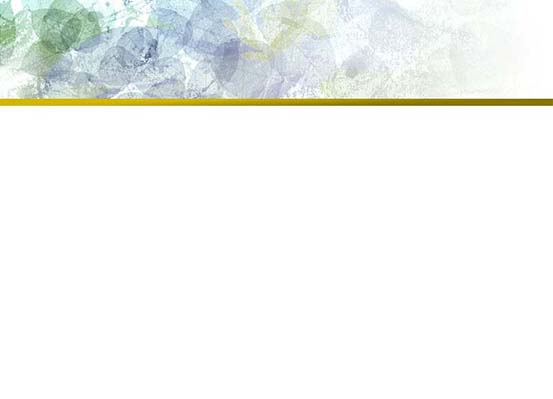 UNA ORACIÓN
Padre Celestial, te doy gracias porque eres el Dador de Sueños y el Hacedor de Sueños. Quiero ser una nueva persona y someter todos mis sueños a ti. Tú sabes  lo que es mejor para mí.  Sé que quieres ayudarme a lograr mi potencial.
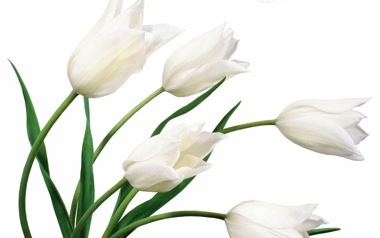 [Speaker Notes: UNA ORACIÓN
 
Padre Celestial, te doy gracias porque eres el Dador de Sueños y el Hacedor de Sueños. Quiero ser una nueva persona y someter todos mis sueños a ti. Tú sabes  lo que es mejor para mí.  Sé que quieres ayudarme a lograr mi potencial.]
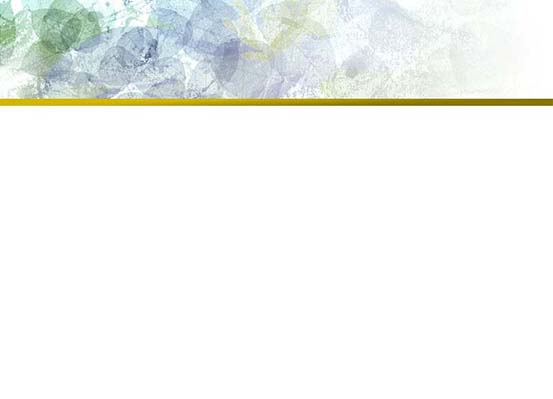 Por favor, ayúdame a ser más semejante a ti, a elegir un estilo de vida saludable y tener una relación positiva con mi familia y los demás. Cámbiame para que pueda ser todo lo que quieres que sea como una nueva persona y extenderme a otros en formas increíbles para serles de ayuda. Guíame a través de tu mano  victoriosa a fin de que tus sueños para mí se hagan realidad. En el nombre de Jesús, Amén.
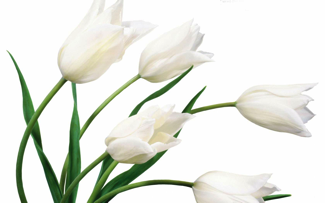 [Speaker Notes: Por favor, ayúdame a ser más semejante a ti, a elegir un estilo de vida saludable y tener una relación positiva con mi familia y los demás. Cámbiame para que pueda ser todo lo que quieres que sea como una nueva persona y extenderme a otros en formas increíbles para serles de ayuda. Guíame a través de tu mano  victoriosa a fin de que tus sueños para mí se hagan realidad. En el nombre de Jesús, Amén.]
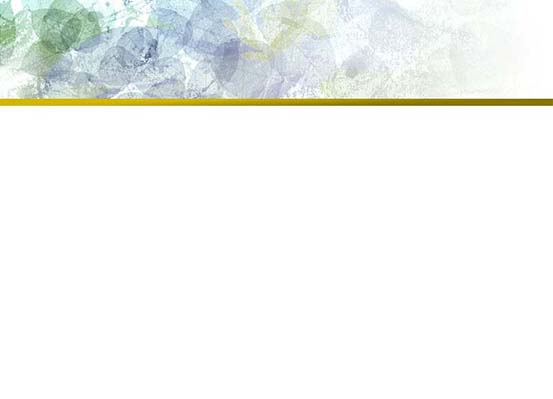 PARA REFLEXIONAR Y COMENTAR
En grupos pequeños, lee las preguntas de la hoja que recibiste y comparte con el grupo tus ideas, sentimientos o experiencias si así lo deseas.
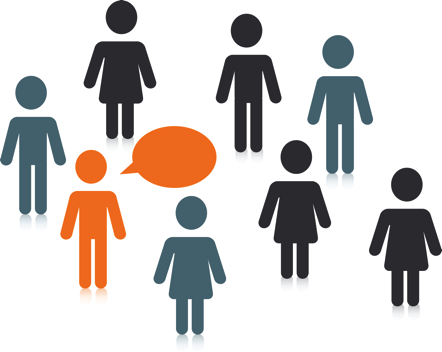 [Speaker Notes: En grupos pequeños, lee las preguntas de la hoja que recibiste y comparte con el grupo tus ideas, sentimientos o experiencias si así lo deseas.]
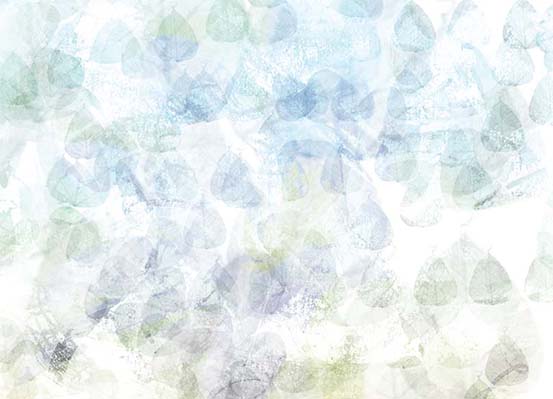 Oración
“Por lo tanto, si alguno está en Cristo, es una nueva creación. Las cosas viejas pasaron, todo es nuevo”.
2 Corintios 5:17
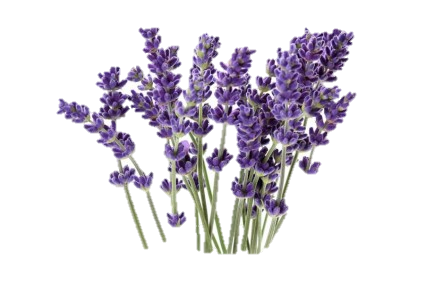 [Speaker Notes: Oración

“Por lo tanto, si alguno está en Cristo, es una nueva creación. Las cosas viejas pasaron, todo es nuevo”. 2 Corintios 5:17]